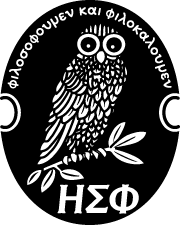 Eta Sigma Phi Bacchanalia
May 12, 2008
Home of Steve & Rhonda Reece
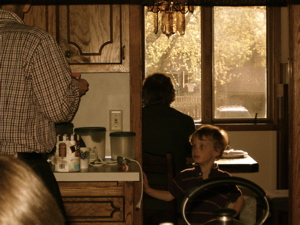 Julian Brunelle explores the Reeces' kitchen.
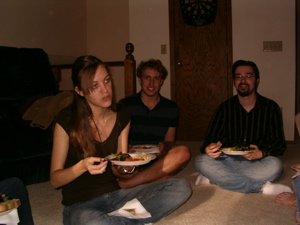 Deep discussion begins...
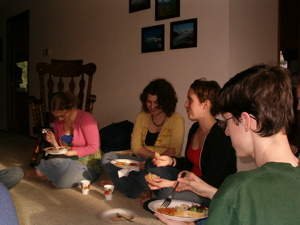 and continues over lasagna.
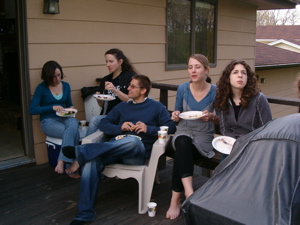 It's more casual on the porch.
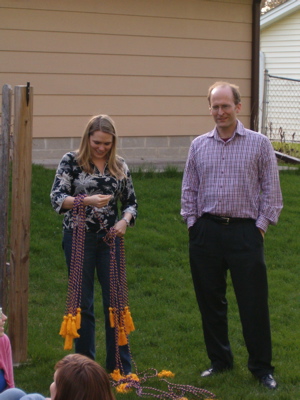 “Which is which?” asks Prof. McCarter.
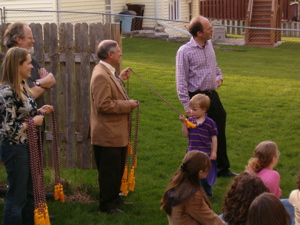 Julian gets attached to Prof. May
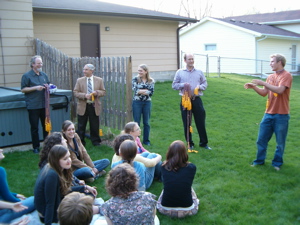 How exactly is this going to work?
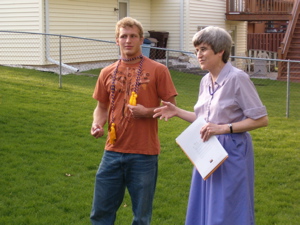 Steve Alexander is still dubious.
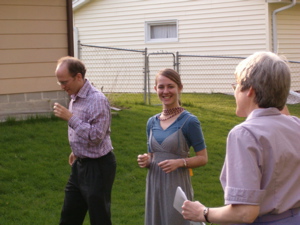 Alaina Burkard is happy with her new look.
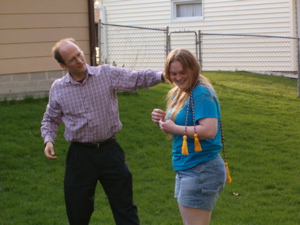 Karin Gilje finds herself in knots,
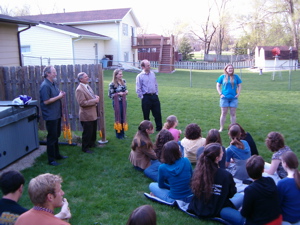 then imagines a future in Physics.
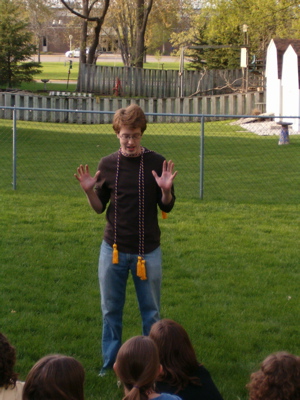 Mike Gulden cries, "I give up!"
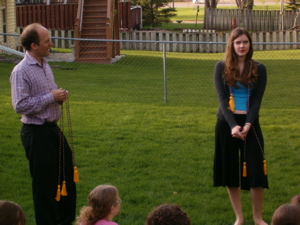 Emily Holm keeps her poise.
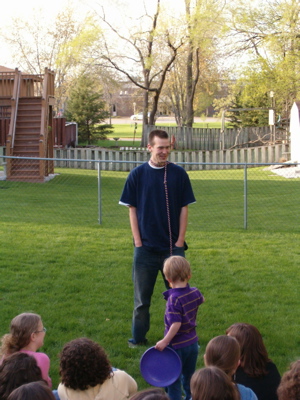 Kevin Moore towers above Julian.
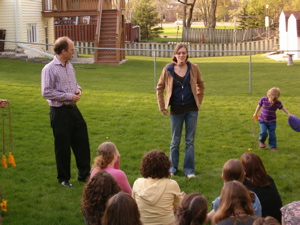 Kayla Rasmussen looks ahead to History.
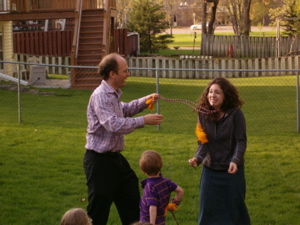 Alex Sprano tries to be brave.
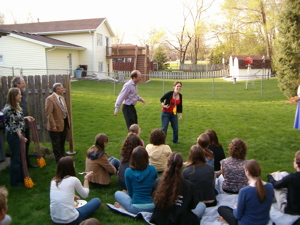 Ann Stanton swerves but can't escape.
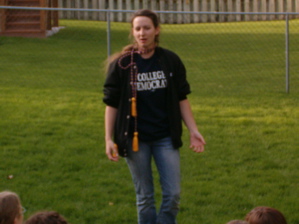 Erin VanBurkleo is mad about marimbas.
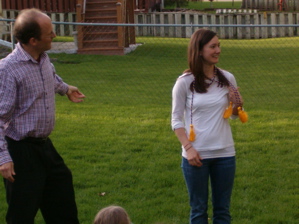 Laura Whallon nearly ends the alphabet.
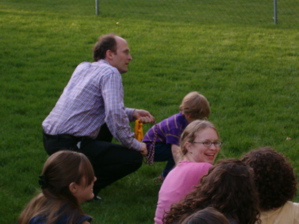 "This is fun!" exclaims Anna Johnson.
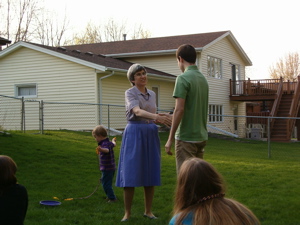 Prof. Groton congratulates Thomas Halvorsen.
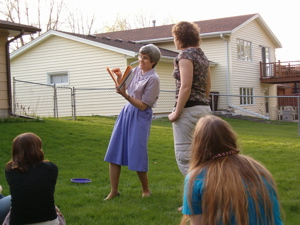 Hilary Bouxsein waits patiently for her prize.
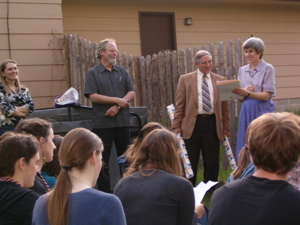 Prof. Brunelle's farewell songs for Profs. McCarter and Gustafson are crowd-pleasers.
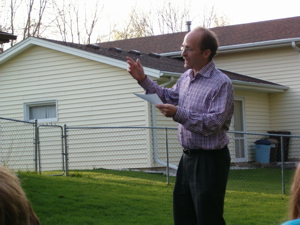 It helps to have a professional director.
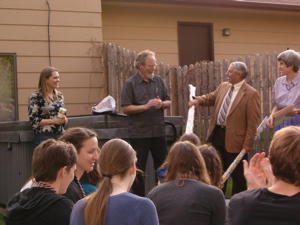 What could be inside those packages?
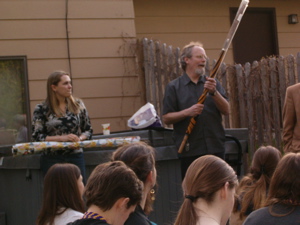 St. Olaf umbrellas, of course!
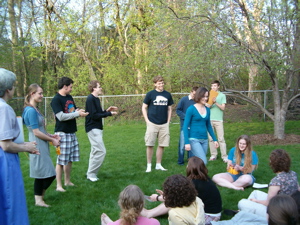 Next year's officers are elected fast,
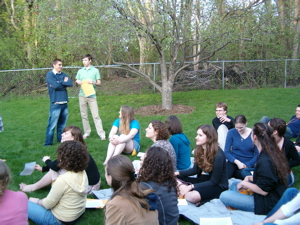 leaving time for hot-fudge sundaes!
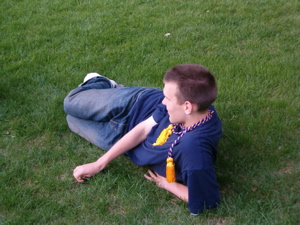 Kevin Moore reclines and takes it all in.